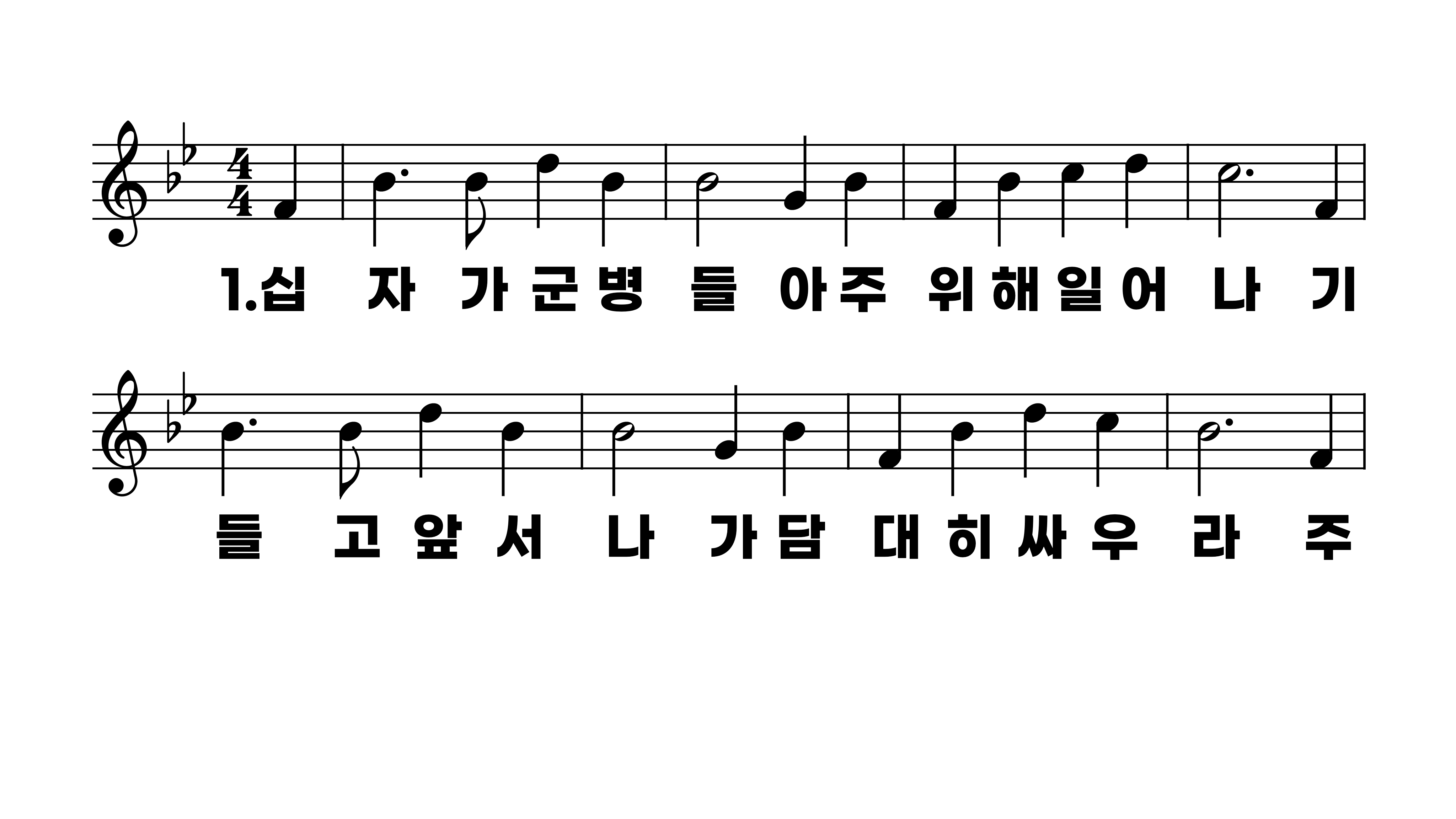 352장 십자가 군병들아
1.십자가군병
2.십자가군병
3.십자가군병
4.십자가군병
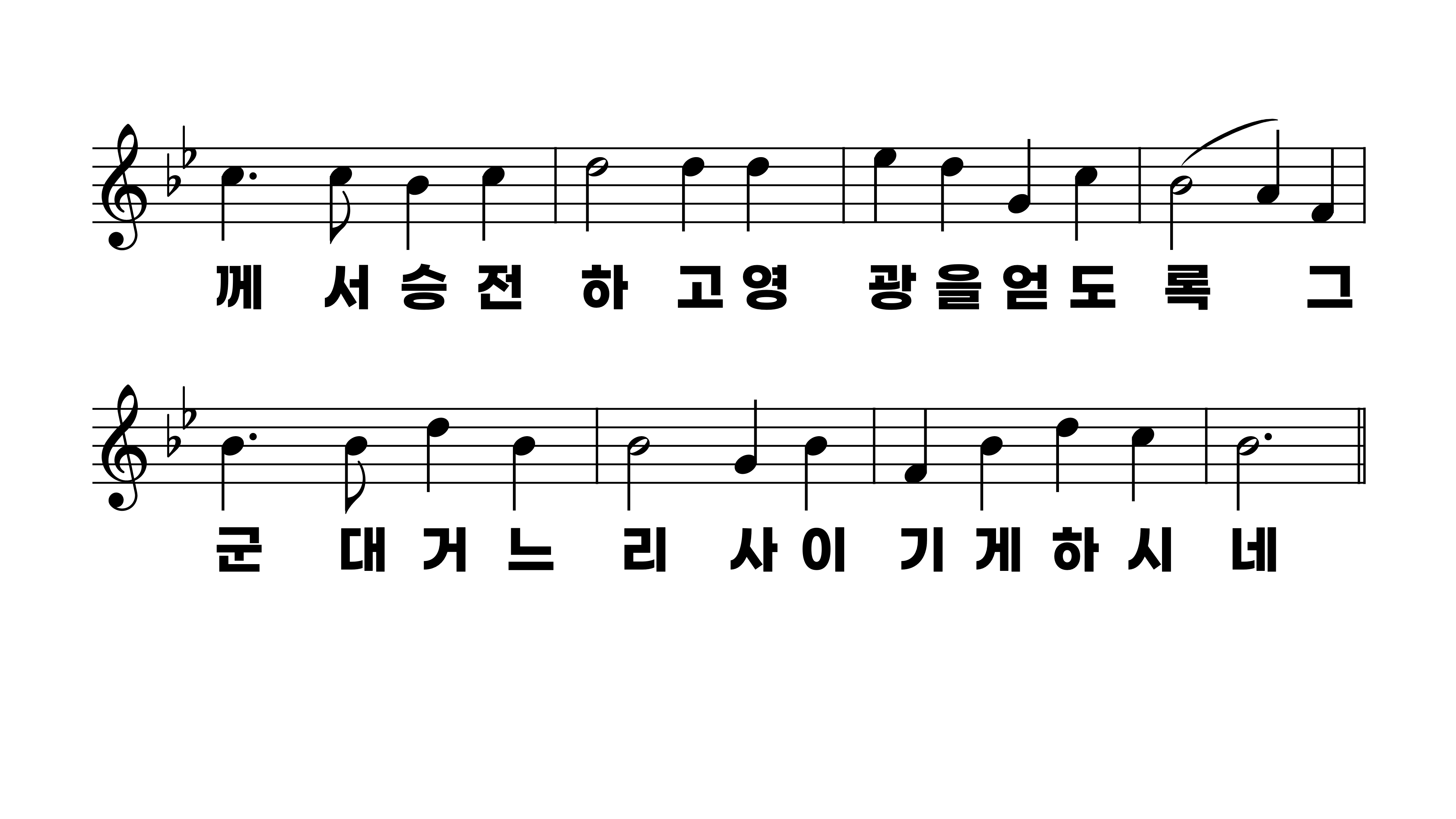 352장 십자가 군병들아
1.십자가군병
2.십자가군병
3.십자가군병
4.십자가군병
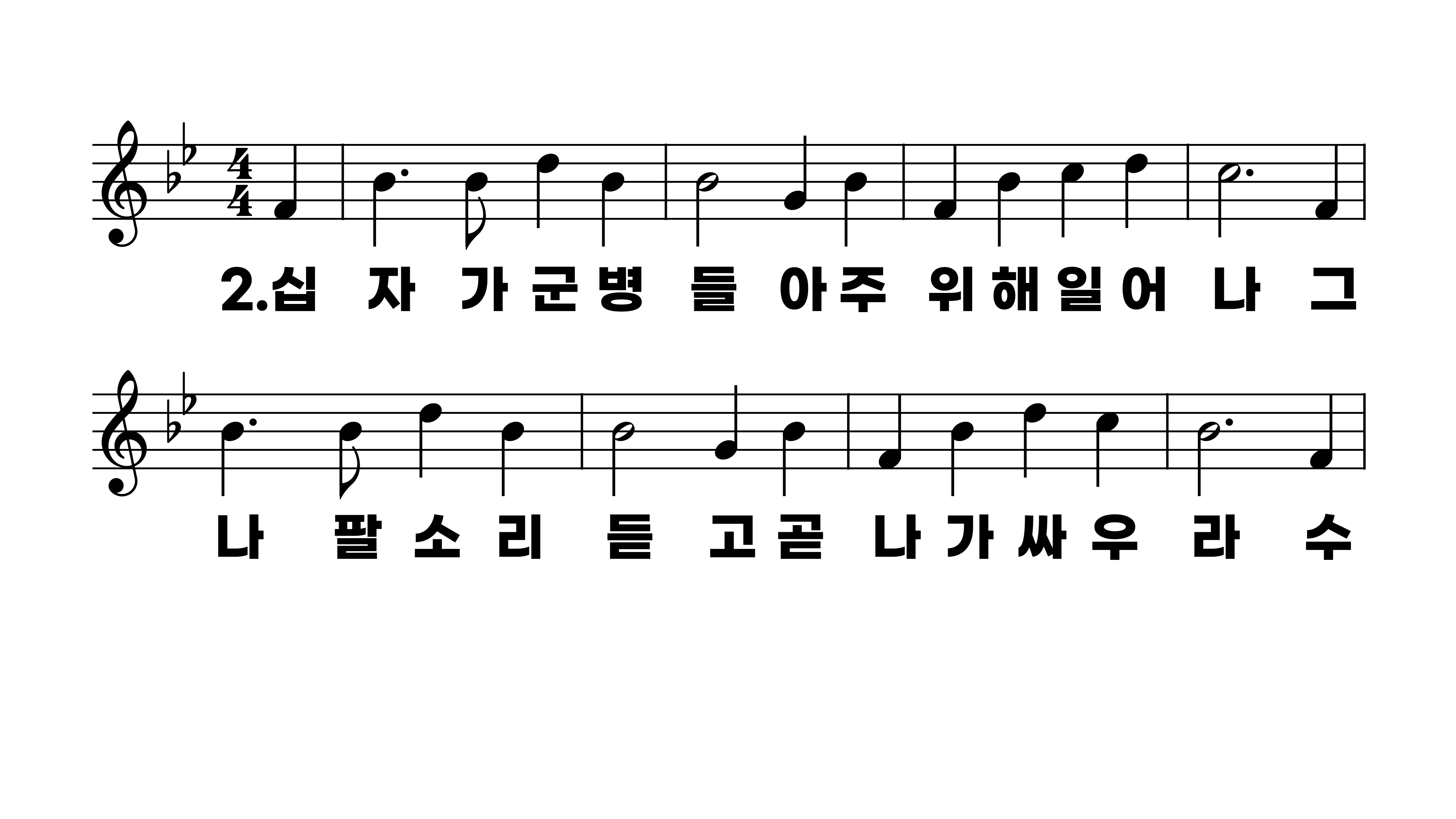 352장 십자가 군병들아
1.십자가군병
2.십자가군병
3.십자가군병
4.십자가군병
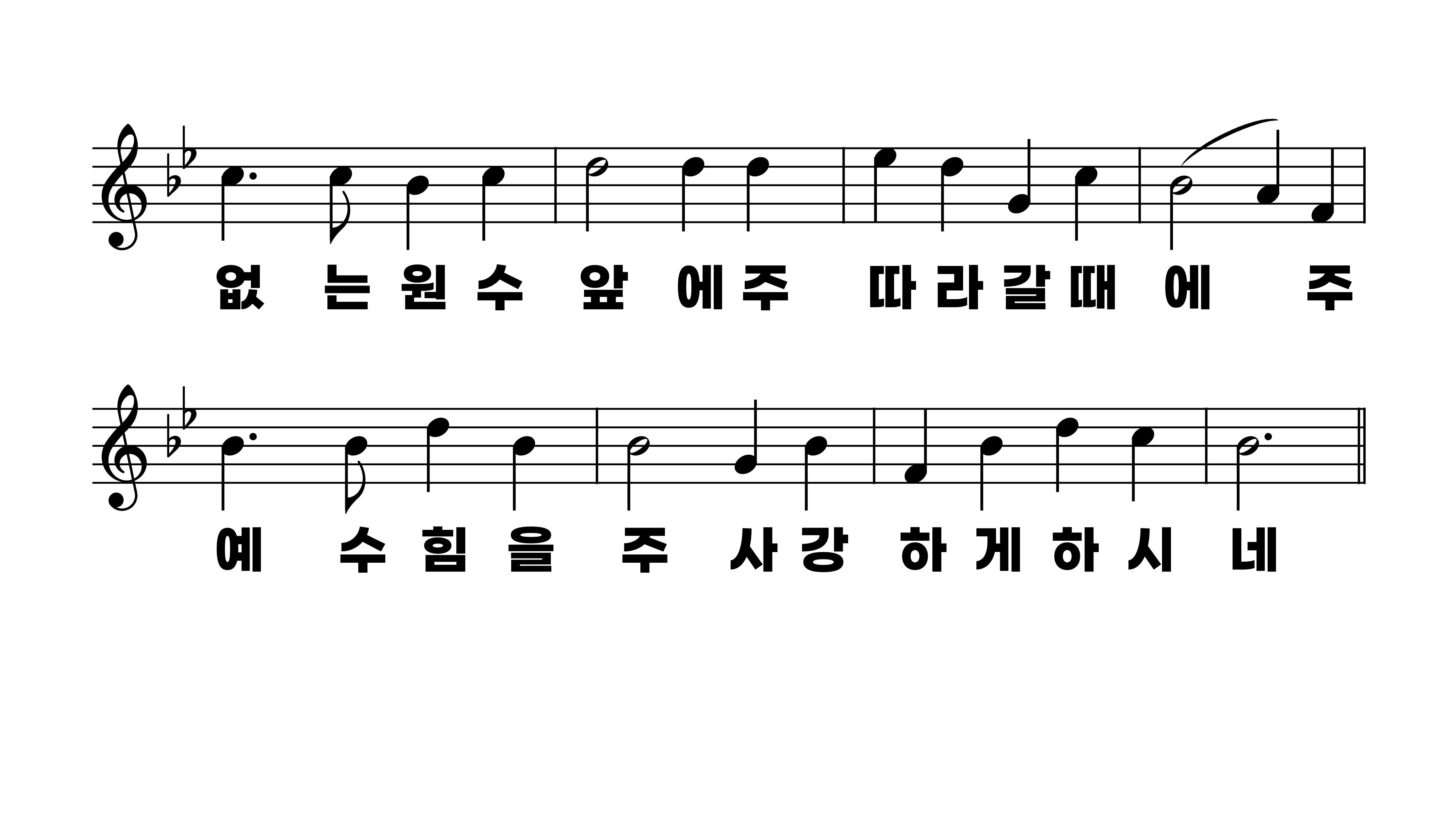 352장 십자가 군병들아
1.십자가군병
2.십자가군병
3.십자가군병
4.십자가군병
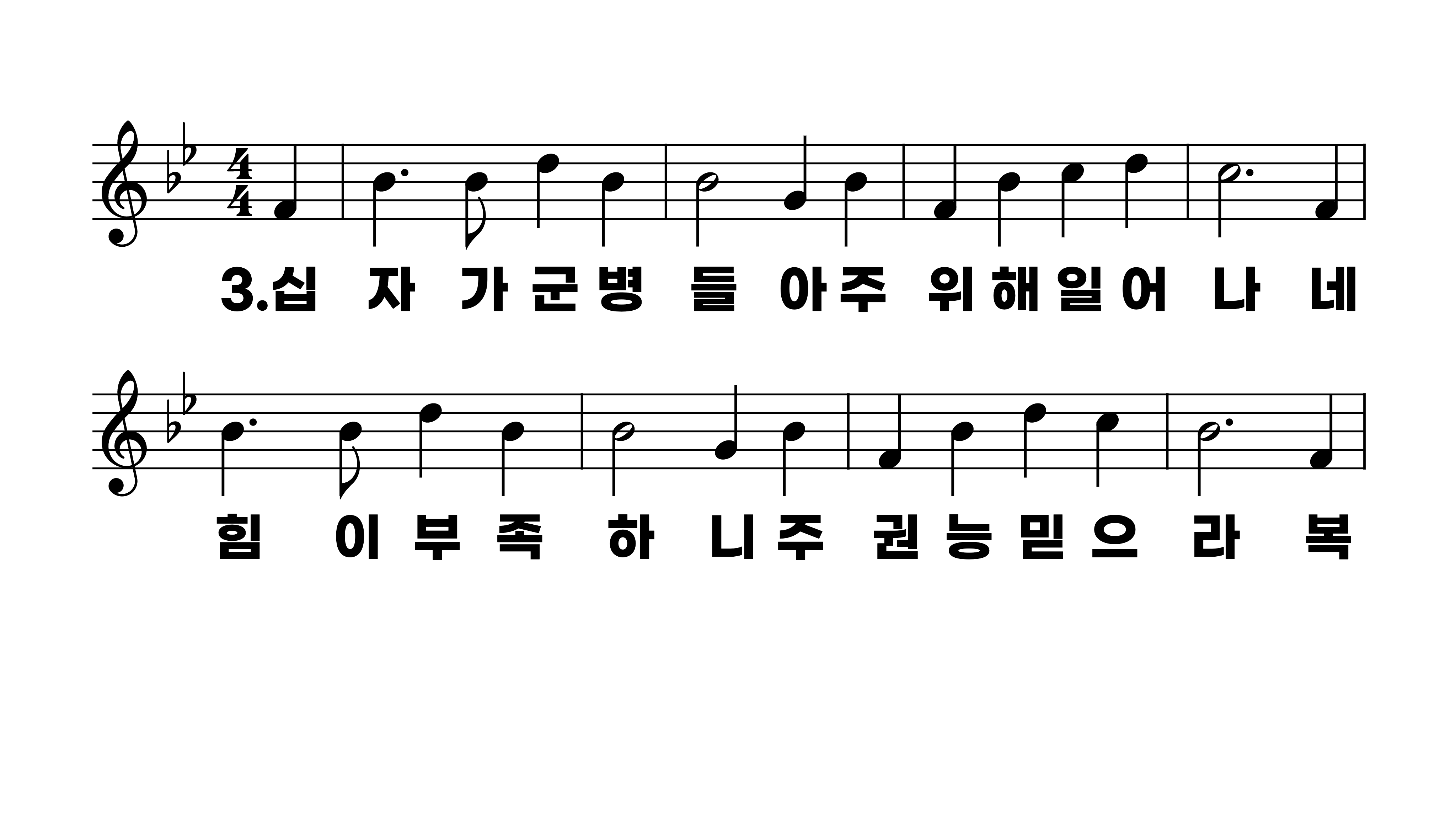 352장 십자가 군병들아
1.십자가군병
2.십자가군병
3.십자가군병
4.십자가군병
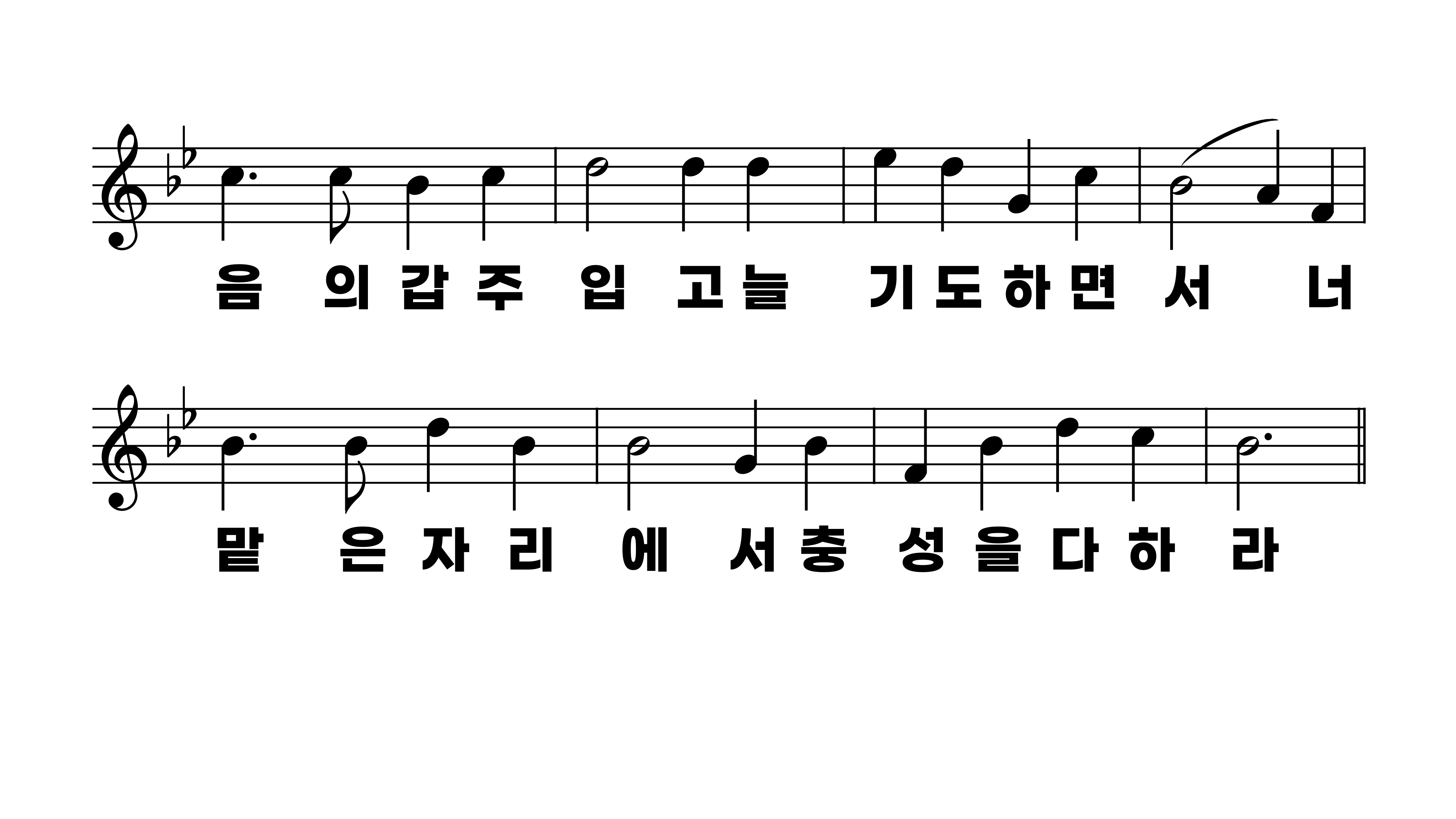 352장 십자가 군병들아
1.십자가군병
2.십자가군병
3.십자가군병
4.십자가군병
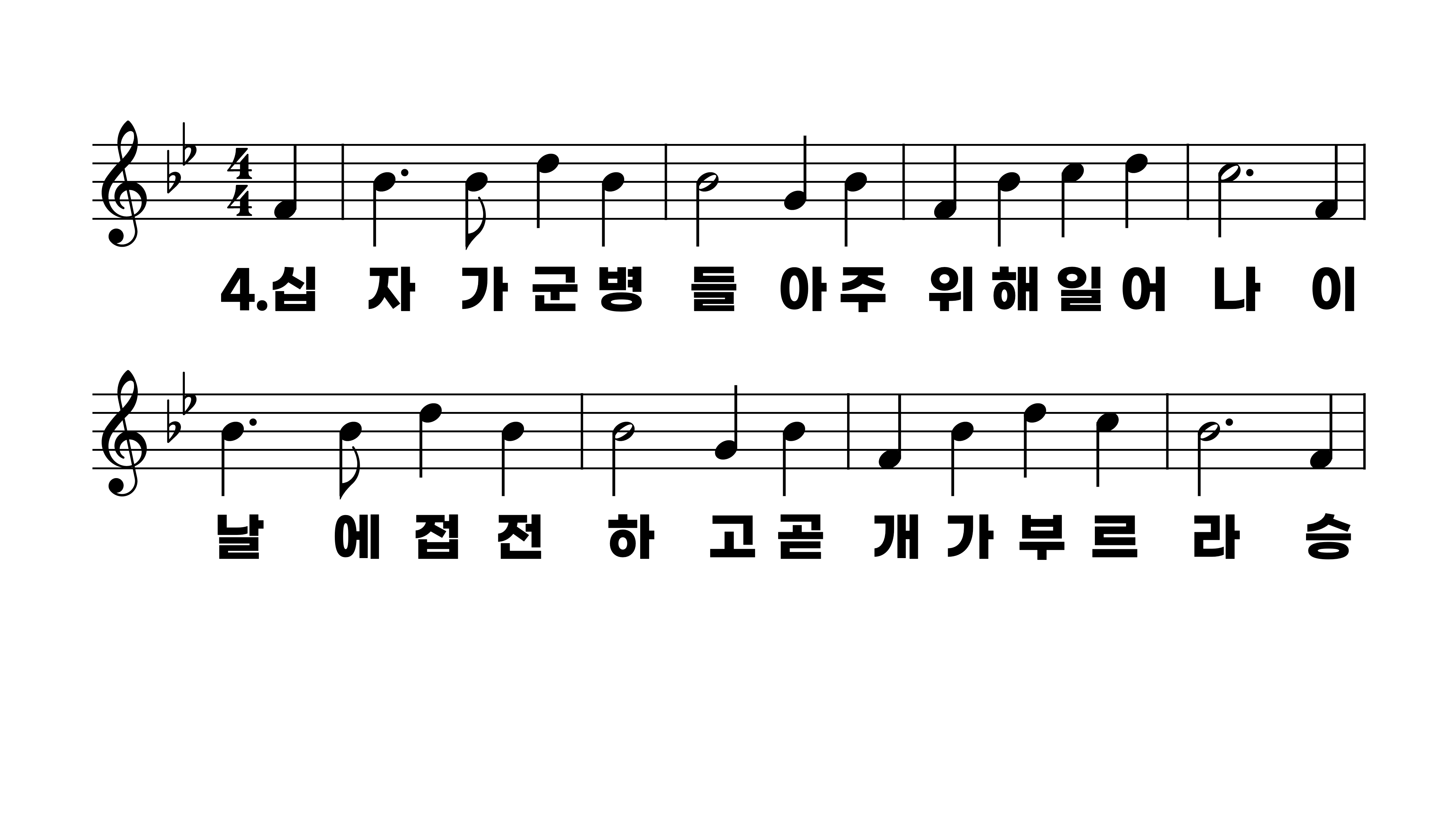 352장 십자가 군병들아
1.십자가군병
2.십자가군병
3.십자가군병
4.십자가군병
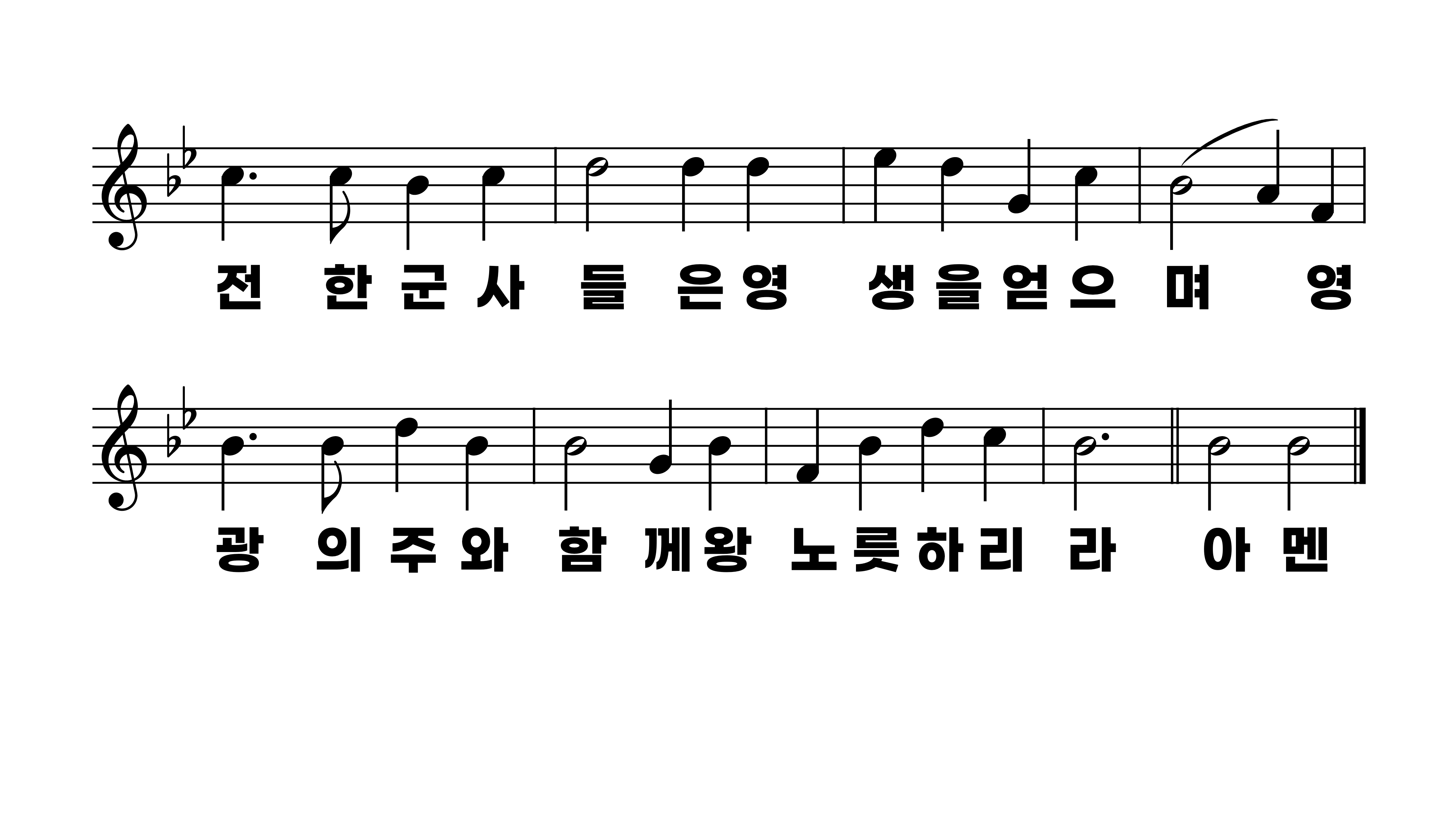 352장 십자가 군병들아
1.십자가군병
2.십자가군병
3.십자가군병
4.십자가군병